CONGRESO INTERNACIONAL 
DE EDUCACIÓN ENESMAPO 4
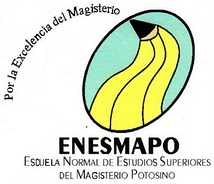 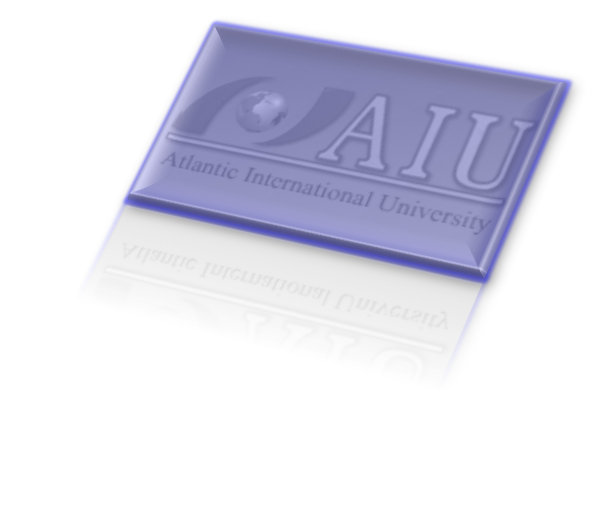 “HORIZONTES DE EXCELENCIA 
PARA LA 
PEDAGOGIA CONTEMPORANEA”
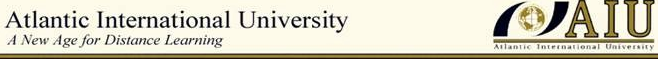 El Maestro reflexivo en la profesionalización
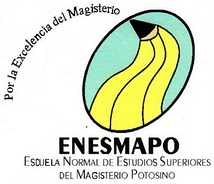 Copyright ©  2015 by AIU.   
 TODOS LOS DERECHOS RESERVADOS.
QUEDA PROHIBIDA, SIN AUTORIZACION ESCRITA DEL AUTOR, LA REPRODUCCION TOTAL O PARCIAL DE ESTA OBRA, INCLUIDO EL DISEÑO. POR CUALQUIER MEDIO  O PROCEDIMIENTO, COMPRENDIDOS LA REPROGRAFIA Y EL TRATAMIENTO INFORMATICO, ASI COMO LA DISTRIBUCION DE EJEMPLARES MEDIANTE ALQUILER O PRESTAMOS PUBLICOS.
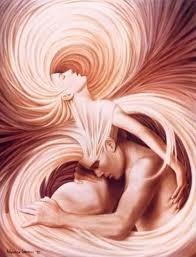 AIU surge en la década de 1980 para dar solución a la necesidad de desarrollo integral y sostenible, a través de varias Licenciaturas para los integrantes de los diferentes grupos de empresas que tienen sus socios  fundadores, rompiendo con el esquema tradicional de “saber” por el de “saber hacer”, pasando de la Pedagogía a la Andragogía con  énfasis en el capital humano y de la naturaleza como solución sinecuanón de un mundo cada vez más globalizado. Con los resultados obtenidos  se internacionaliza y se incrementan sus opciones de Licenciatura, siguiendo un crecimiento sostenido de las mismas hasta la actualidad donde se tienen programas a nivel de High school, Técnico superior, Licenciatura, Maestría, Doctorado y Postdoctoral con sistema personalizado o currículum  preestablecido, con sistema a Distancia o Semipresencial.AIU a acreditado a  Universidades e Instituciones extranjeras en sus programas en diferentes países y cuenta con sedes a nivel mundial que agrupan miles de estudiantes en 180 países, entre sus egresados se encuentran presidentes de países, corporaciones, universidades, etc.
Nombre:		Ricardo González Muradás
Teléfono:         	808-282-4544
	 Correo Electrónico:	rgonzalez@aiu.edu
		EXPERIENCIA
Expositor de diferentes tópicos empresariales, educacionales y sociales a nivel internacional en foros diferentes con asistencia multidisciplinaria y multicultural.
Catedrático Universitario en materias presénciales de ingeniería, química, psicología, educación, humanidades y empresariales a nivel universitario.
Asesor y Tutor de estudiantes universitarios desde 1995 en estudios alternativos en diferentes universidades.
Miembro del consejo y/o socio y/o Director de organizaciones en las áreas de inversión, servicios, educación, industrial y filantrópicas.
Asesor de desarrollo organizacional y financiero a nivel directivo y/o de consejo.
Terapeuta multidimensional de manera individual y grupal.
Conductor e invitado en diferentes programas de radio y televisión.
		EDUCACIÓN
Ingeniero Químico con Mención Honorífica, UNAM. 
Maestría en Administración de Empresas, UNAM.
Licenciatura  en Desarrollo Humano, ITACA Institute.
Doctorado en Administración de Empresas, Pacific Western University.
Doctorado en Educación, Atlantic International University.
Diferentes cursos de postgrados y postdoctorales en Educación, Negocios y Medicina Alternativa. Harvard University, University of Miami, Osaka Gakuin University, MIT, USDLA, FETC, FDLAy otras.
Asistencia a infinidad de cursos y conferencias de actualización y desarrollo.
Miembro de las más importantes asociaciones de ciencias, humanidades y negocios.
		MISIÓN DE VIDA
Desarrollo integral sostenible de la evolución humana.
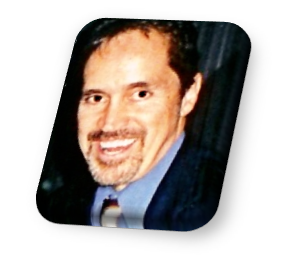 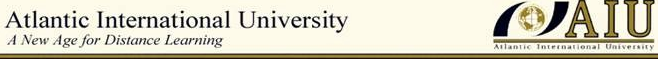 SEMANTICA
CONGRESO: Reunión o conferencia generalmente 	periódica.
INTERNACIONAL: Interacción entre diferentes 	países.
EDUCACIÓN: Del Latín EDUCERE = Sacar o 	extraer.
ENESMAPO: Escuela normal de estudios 	superiores del Magisterio Potosino.
HORIZONTE: Del griego limitar, línea que separa 	el cielo de la Tierra.
PEDAGOGÍA: Del griego Paidos que significa 		niño y Goeia que significa conducir o 	llevar, su interpretación es: esclavo que 	lleva a los niños a la escuela.
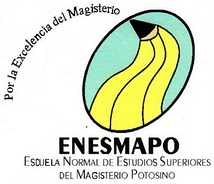 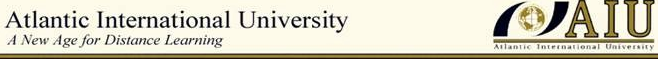 EXCELENCIA: Talento o cualidad que excede 	lo ordinario.
CONTEMPORANEA: Simultaneidad.
MAESTRO: Del Latín Magister que ha 	estudiado el magisterio en una 	normal.
REFLEXIVO: Del Latín reflexum = volver 	hacia 	atras.
PROFESIONALIZACIÓN: Proceso social por 	el que se mejoran las habilidades de una 	persona.
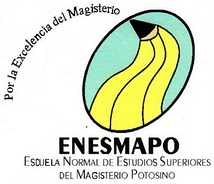 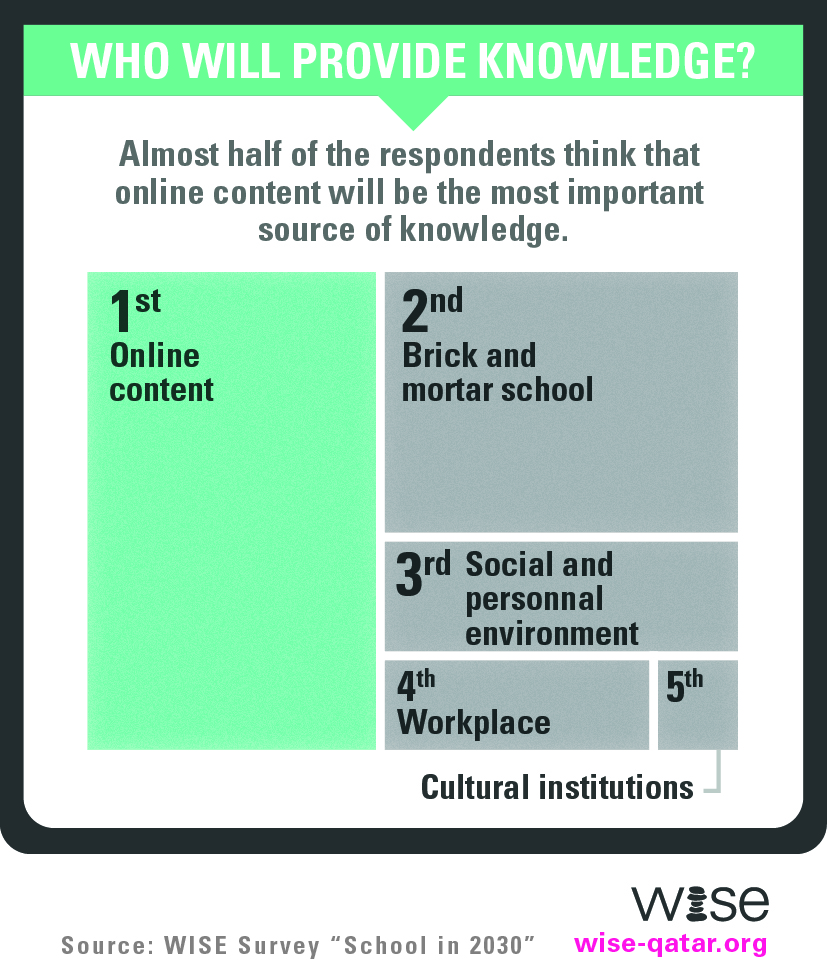 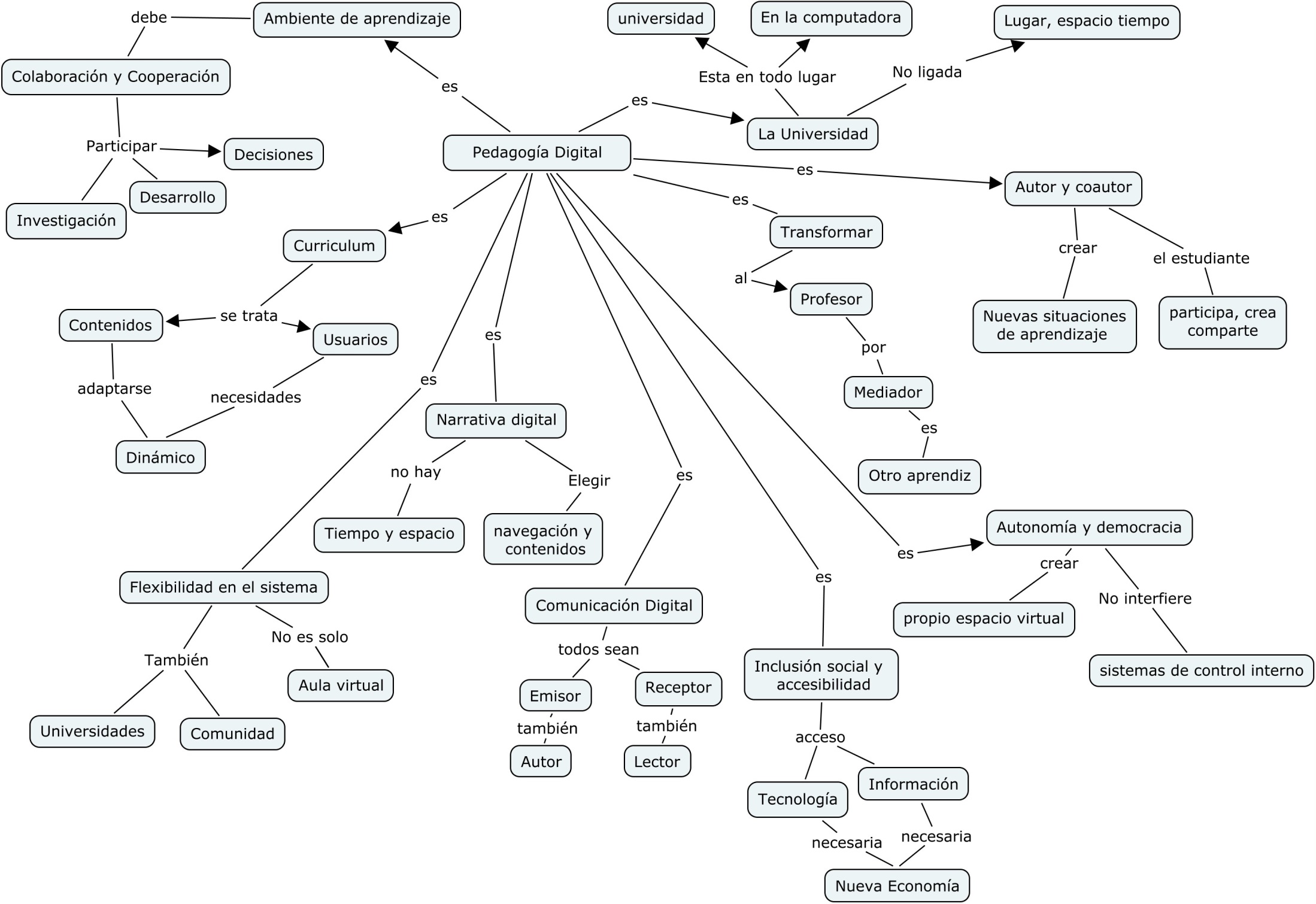 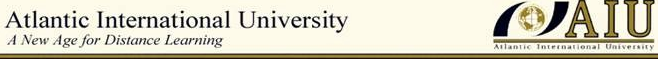 “Lo que  hay de diferente en mí es que yo todavía hago las preguntas que la gente dejo de hacer a los cinco años de edad.”
		
ALBERT EINSTEIN
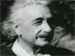 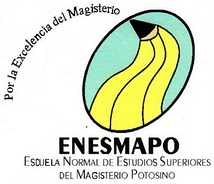 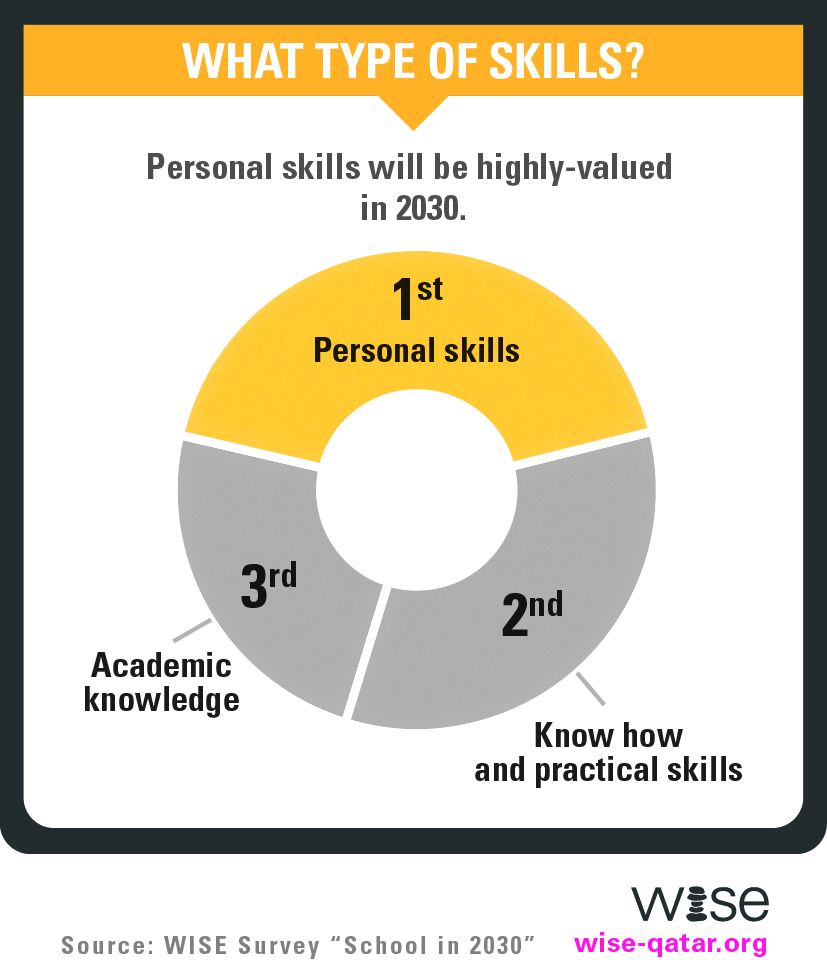 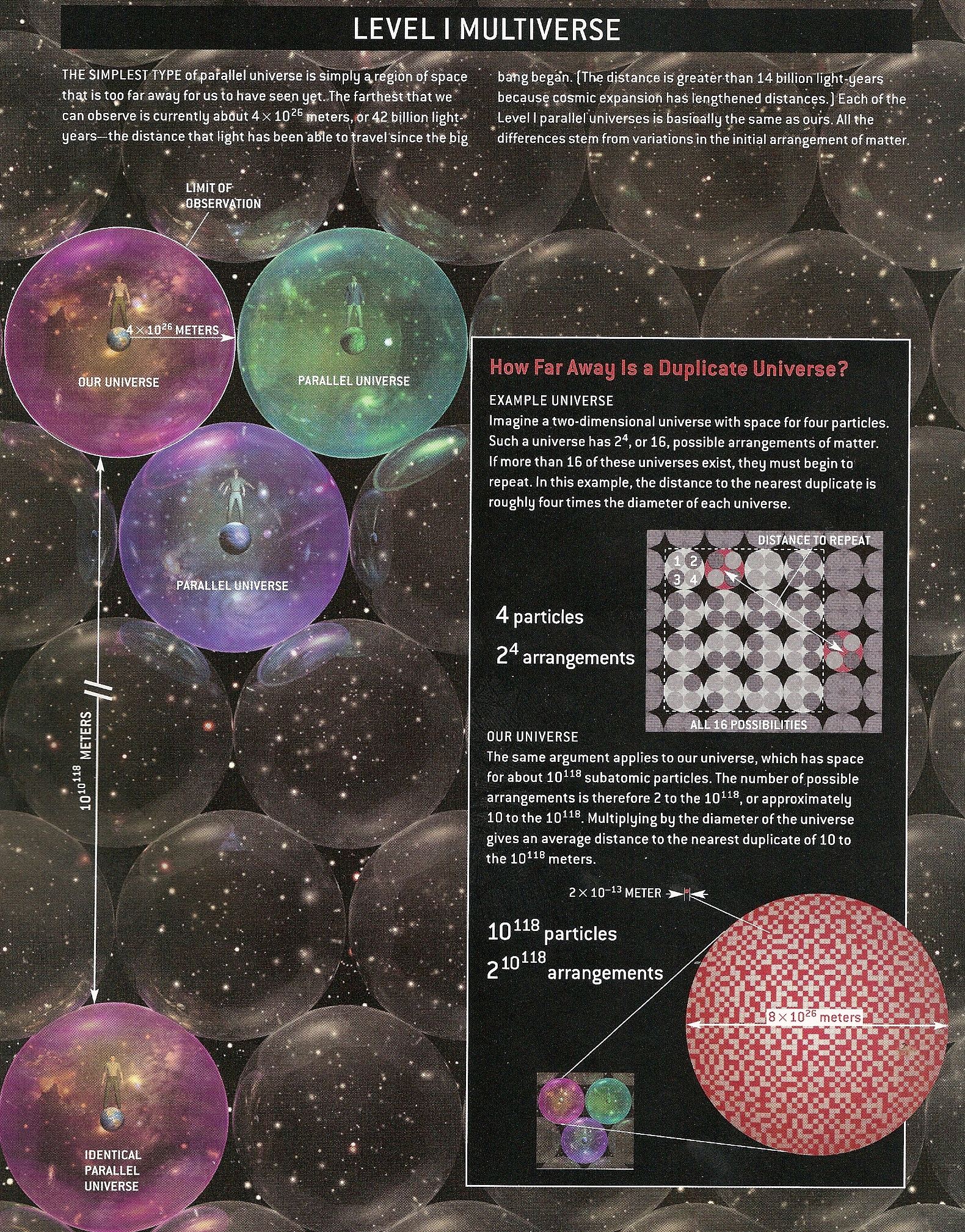 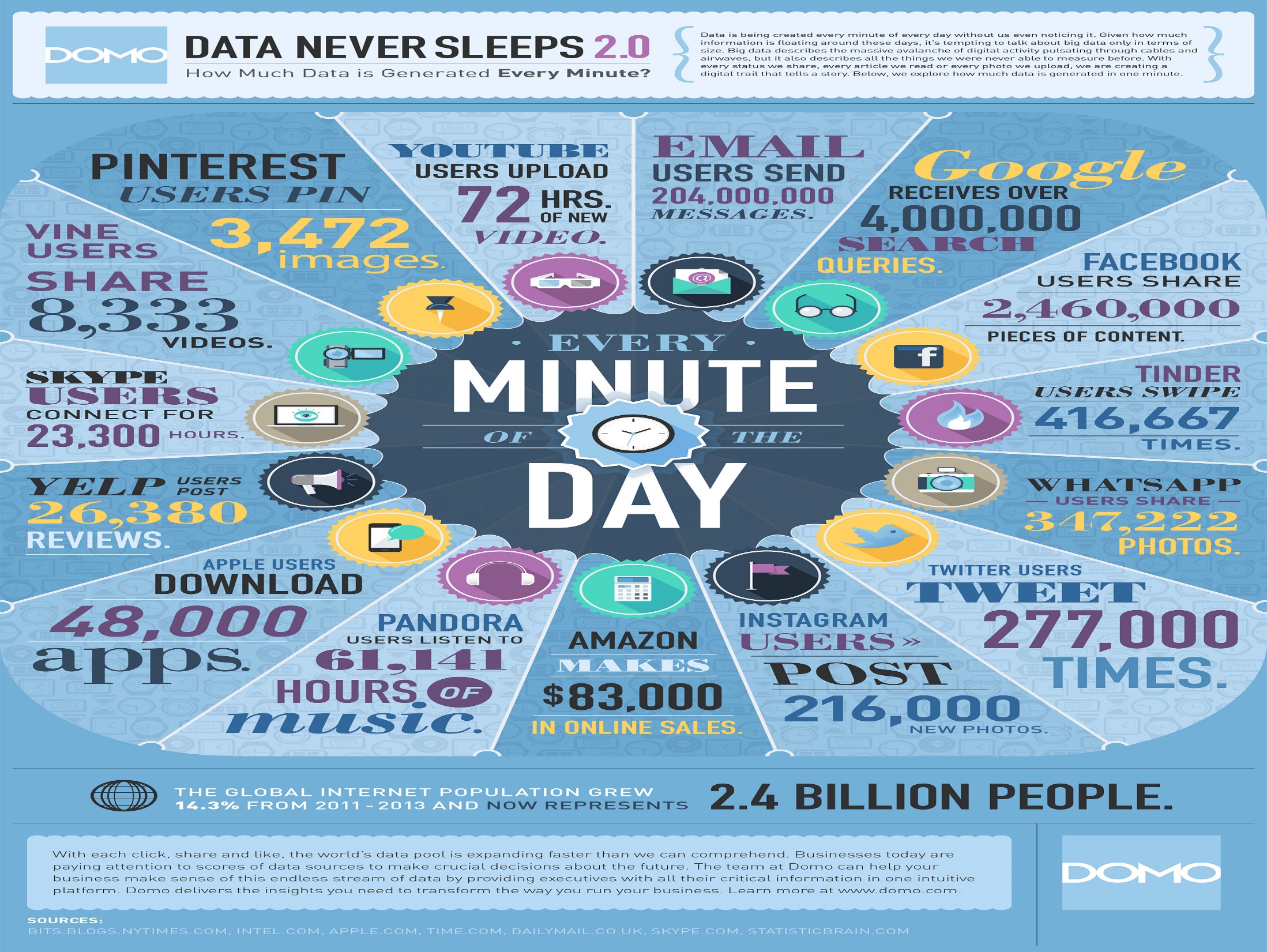 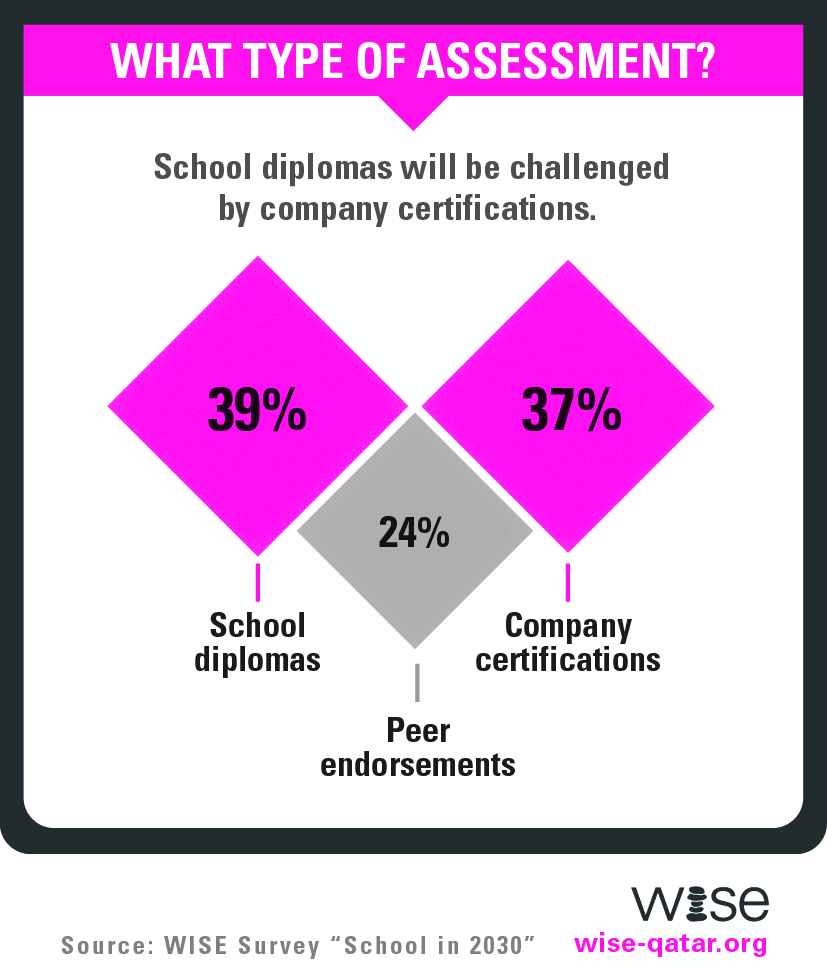 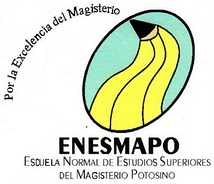 “Si primero pudiéramos saber dónde vamos, podríamos juzgar mejor qué  hacer y cómo hacerlo.”

ABRAHAM LINCOLN
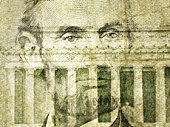 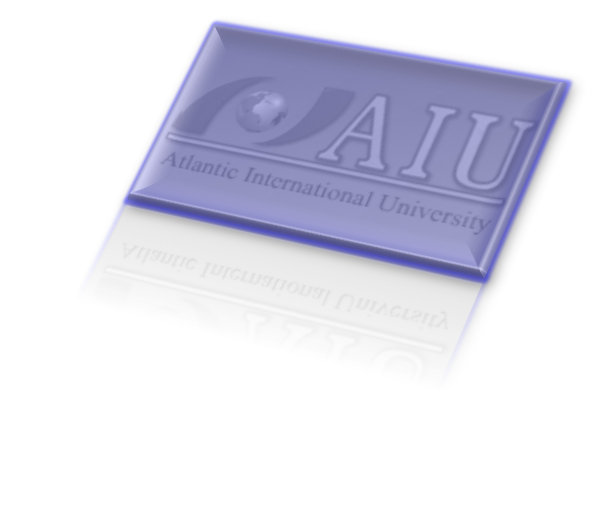 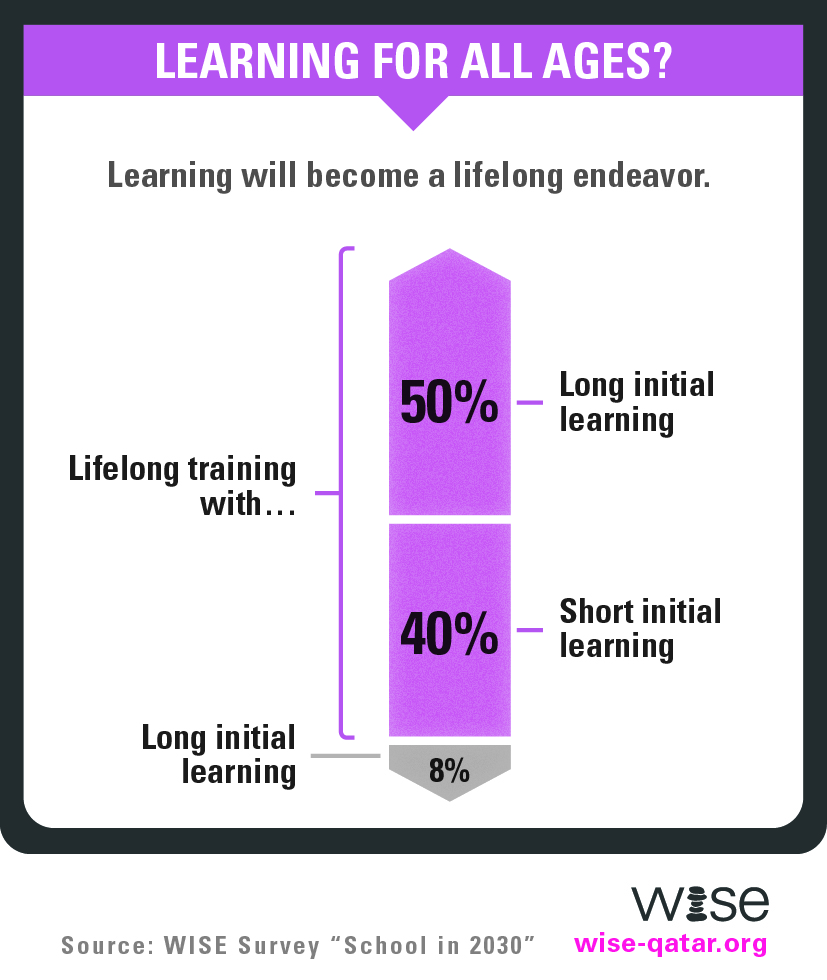 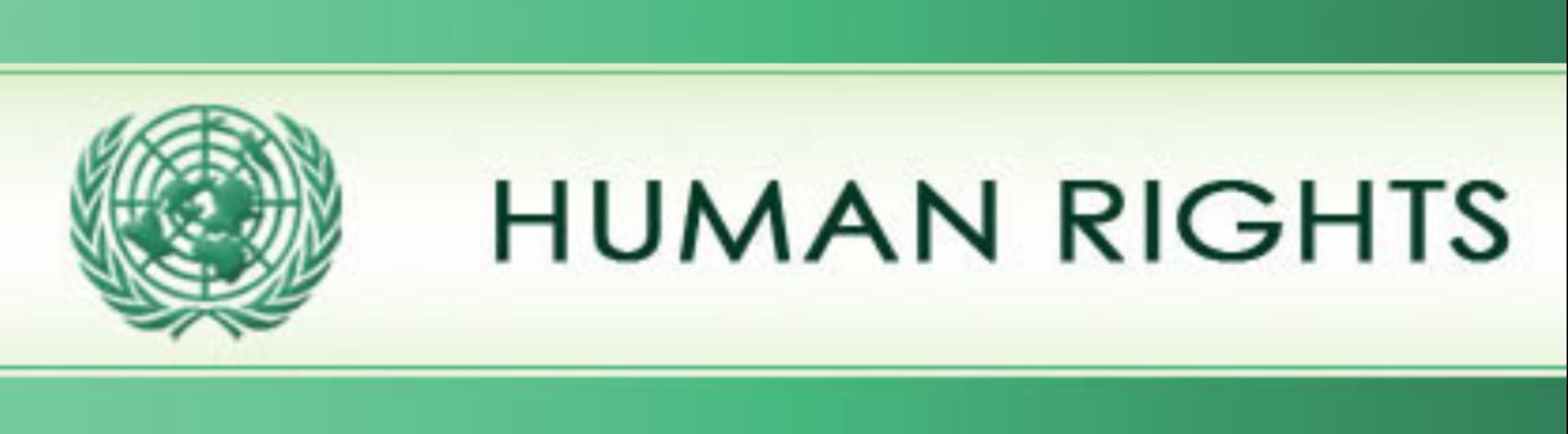 Art 4o .- Nadie estará sometido a la esclavitud y la servidumbre
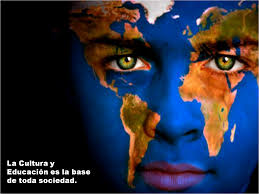 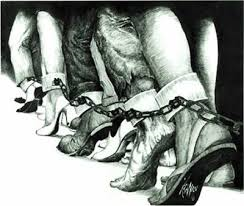 Art 26º .-Toda persona tiene derecho a la educación
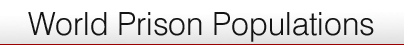 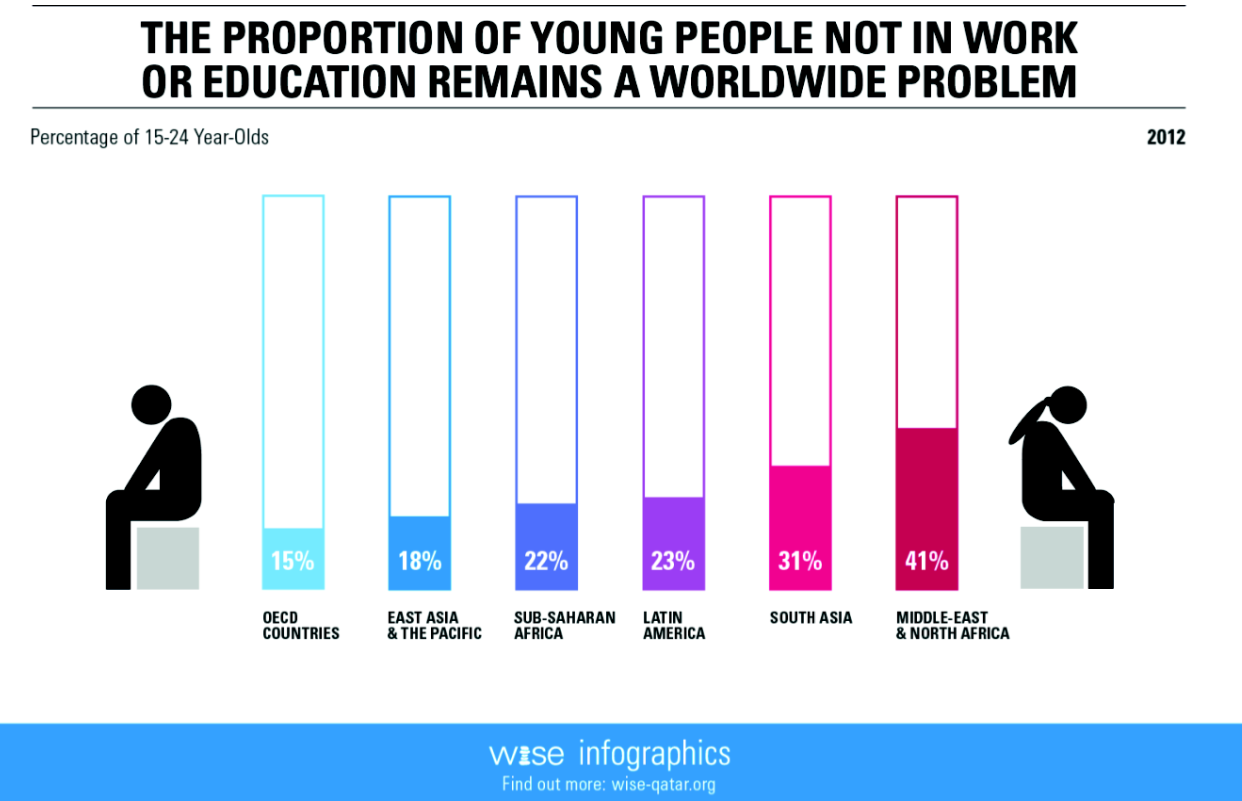 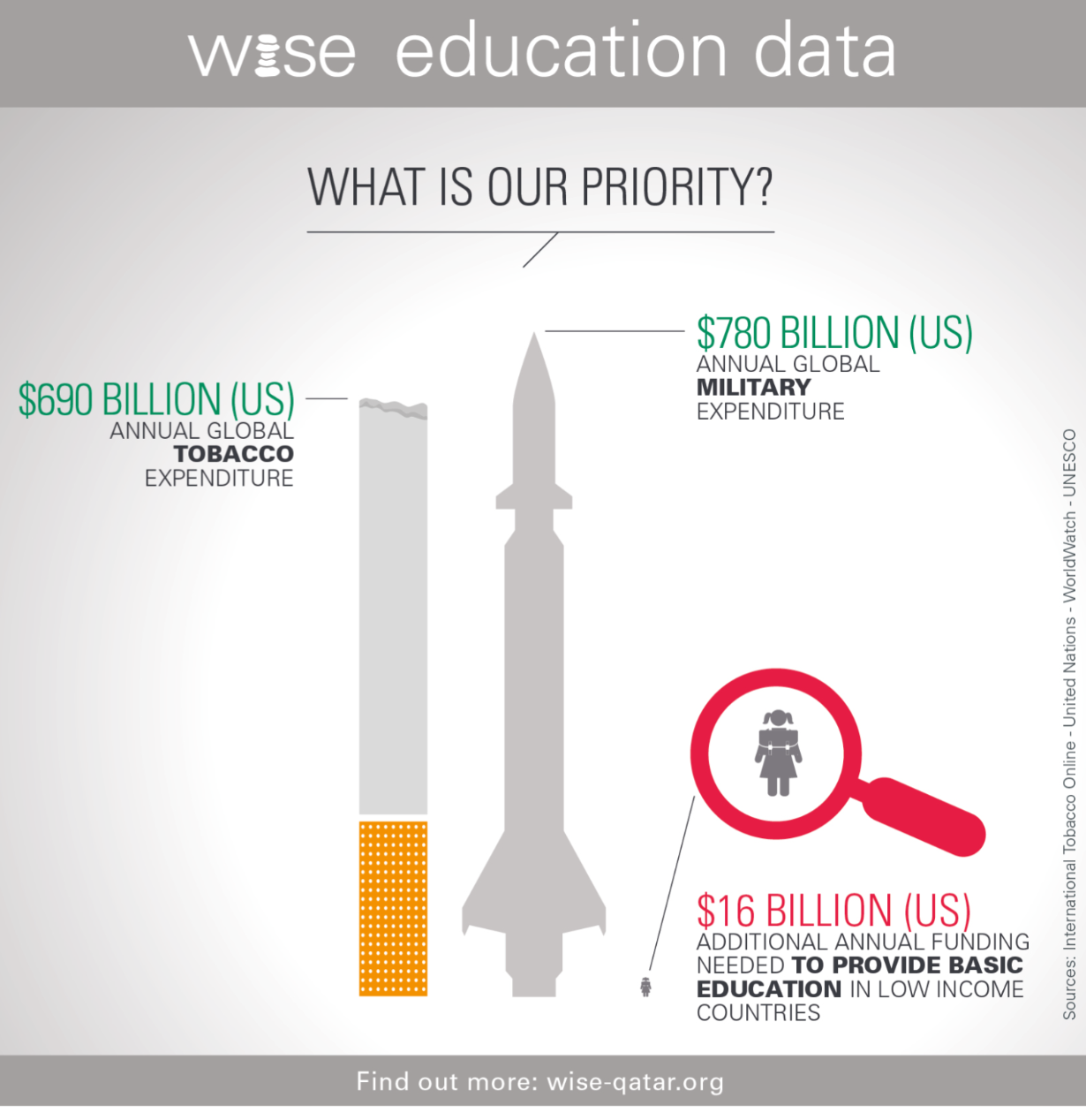 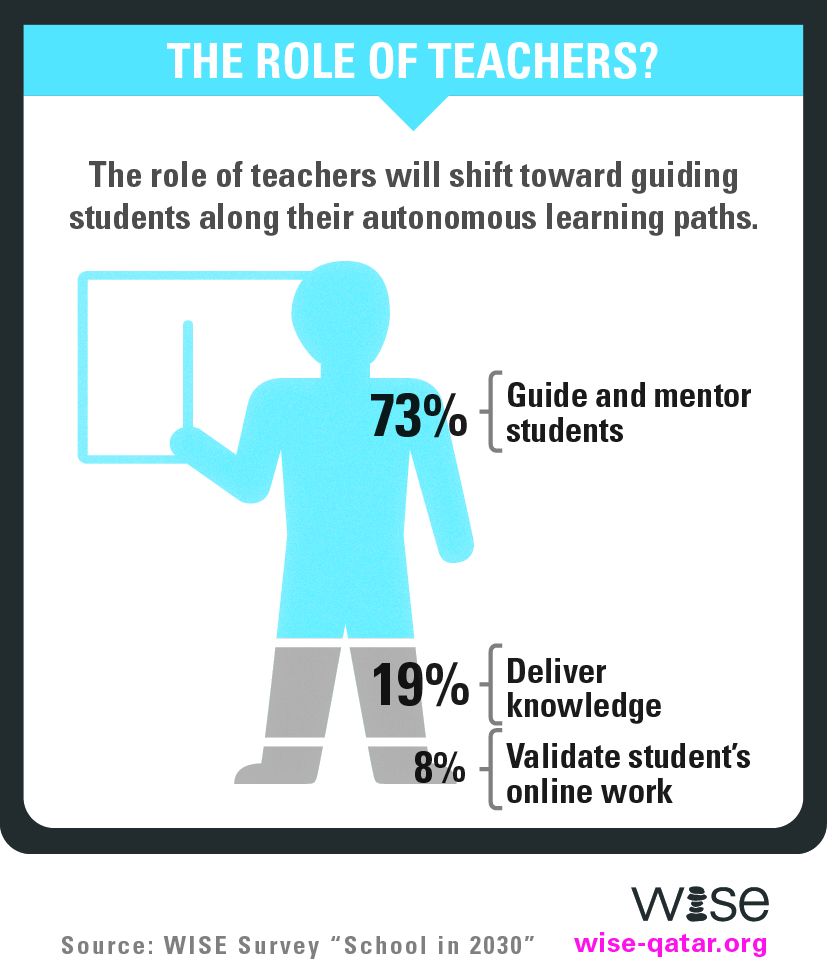 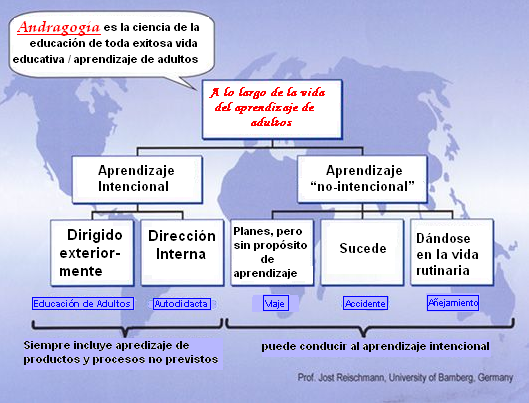 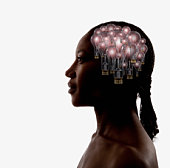 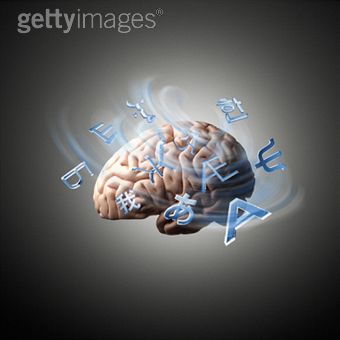 NEUROCIENCIAS
NEUROMARKETING (NEUROMERCADOTECNIA)
NEUROMANAGEMENT (NEUROGESTIÓN)
NEUROE-LEARNING (NEUROEDUCACIÓN)
NEUROANDRAGOGÍA
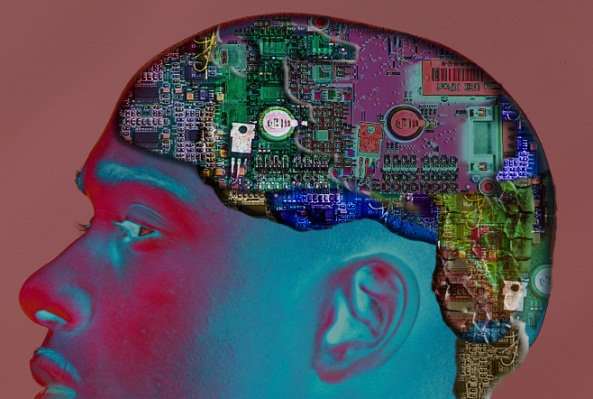 ¿CÓMO?
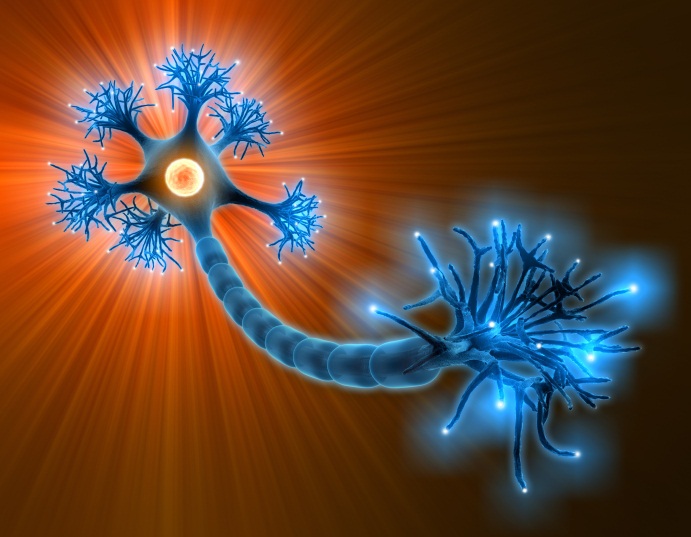 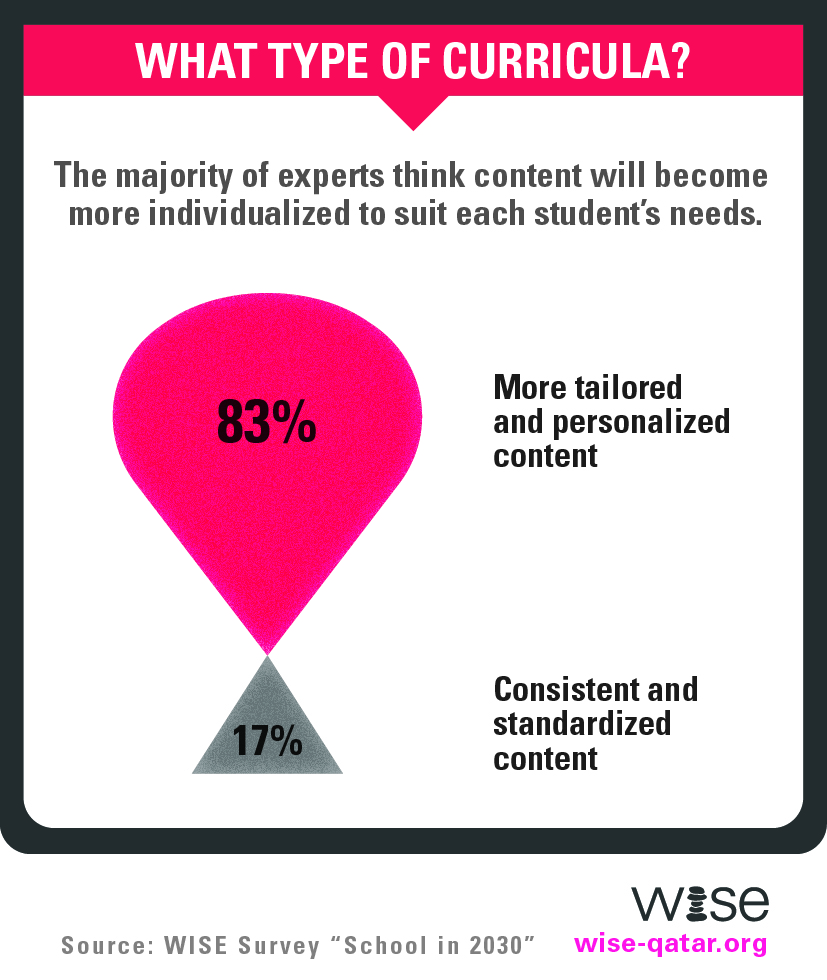 NEUROANDRAGOGÍA:
Una alternativa Cultural de Evolución, en la aldea Internacional a través de los Individuos para ejercer los Derechos Humanos en la Diversidad.
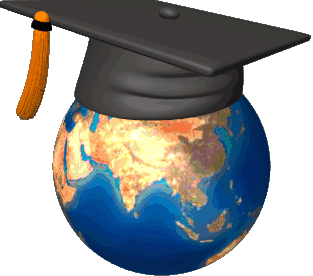 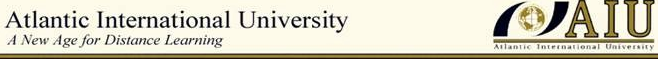 Estadio
Estudiante
Profesor
Ejemplo
1
Dependiente
Autoridad, coach
Clase Informacional
2
Interesado
Motivador, guía
Estrategias de planteamiento de estrategias
3
Involucrado
Facilitador
Seminario
4
Auto-dirigido
Consultor
Programa Universitario
Crecimiento en cuatro estadios
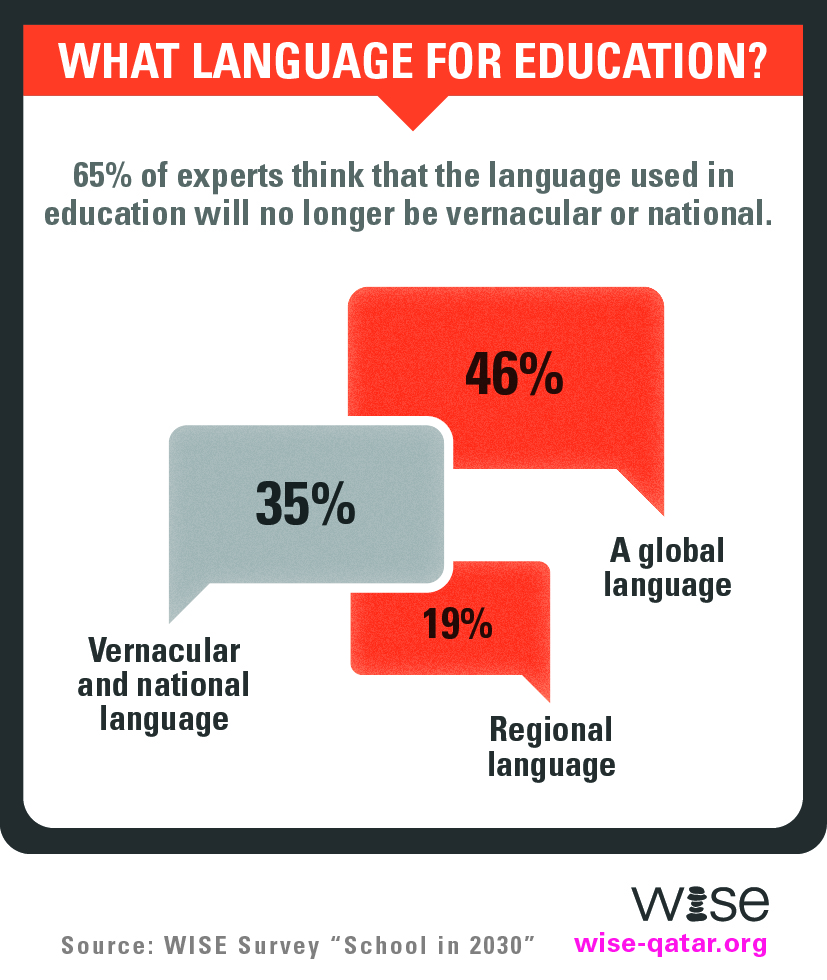 CONOCER
RESPETAR
SATISFACER NECESIDADES
GARANTIZAR: - SOBREVIVA
				  - EVOLUCIONE
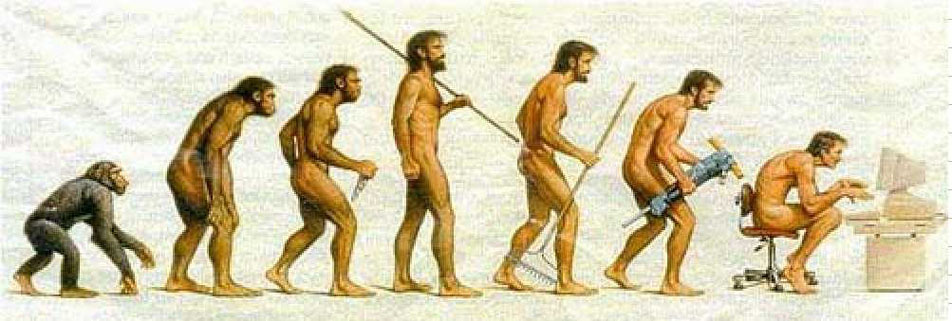 ¿Qué?
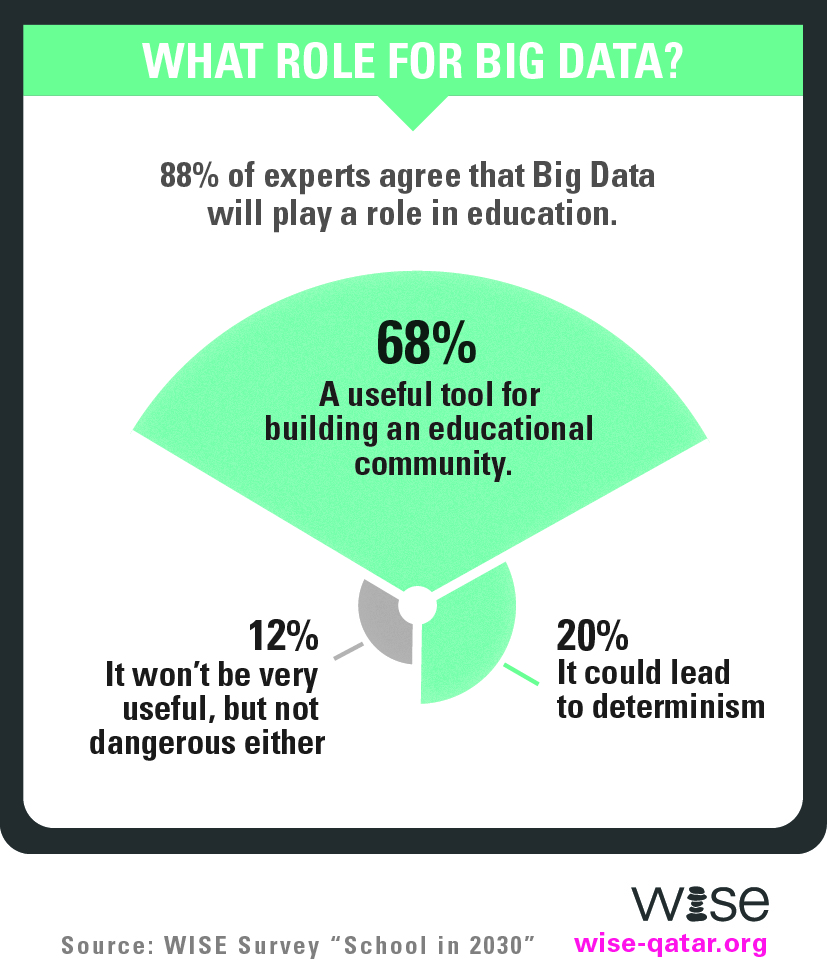 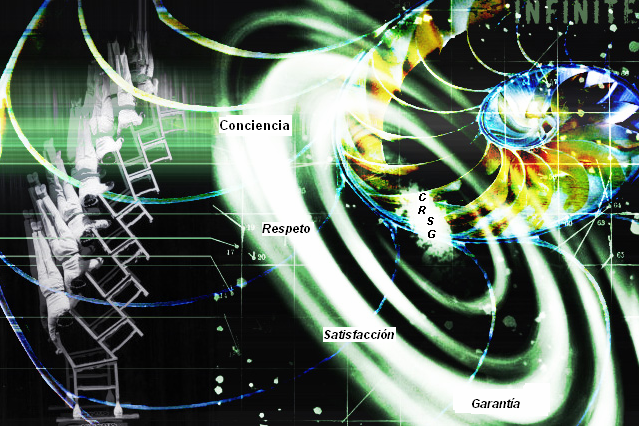 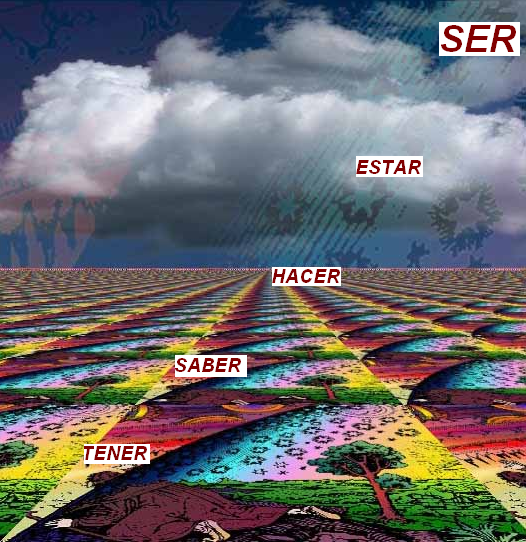 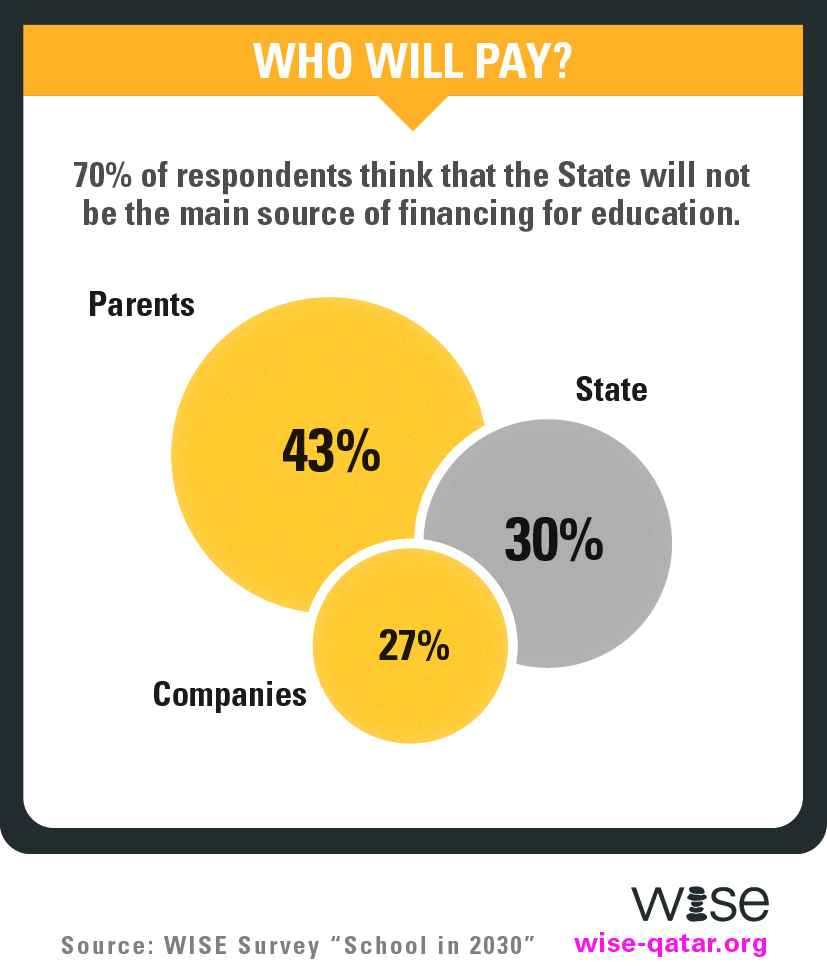 Aprendizaje del
adulto
Desempeño
Diseño Instruccional
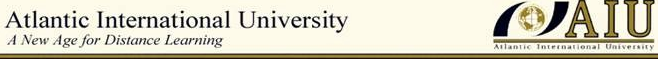 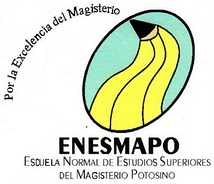 ENERGÍA INTEGRADORA
UNIDAD
“ Solo durante el fugaz instante de nuestra participación con lo absoluto podemos afirmar que existimos”

JOSÉ VASCONCELOS
BASES
Dar al cuerpo alimentación de luz
Convertir la entropía en evolución
Consciencia profunda por unidad
Generoso de espíritu
Más relaciones menos consumo
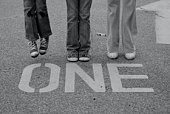 Relación consciente con el cuerpo
Cada día mundo nuevo
Deja a lo atemporal encargarse del tiempo
Sentir el mundo en vez de tratar de entenderlo
Buscar tu misterio personal
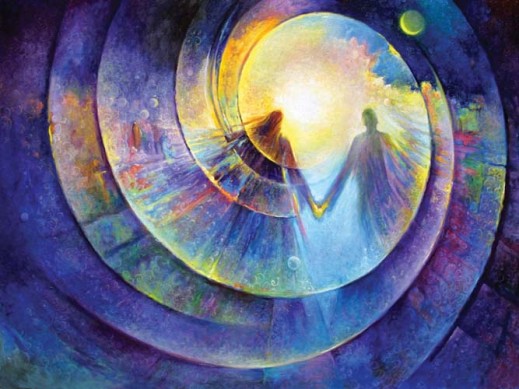 Muchas gracias a todos los participantes y organizadores por esta oportunidad de compartir y enriquecernos.
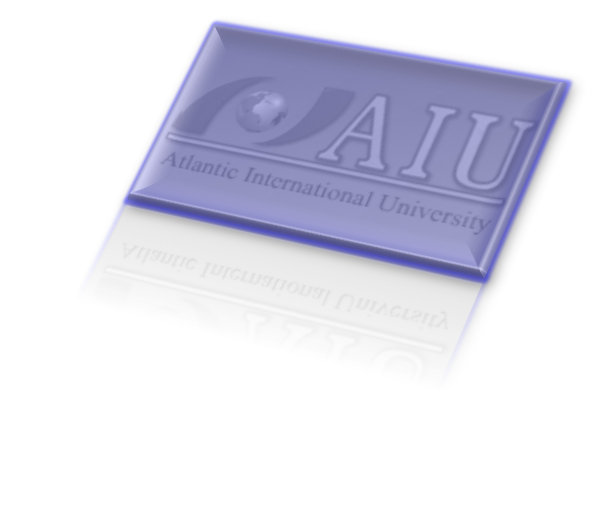